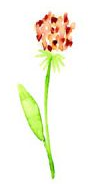 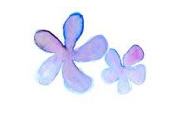 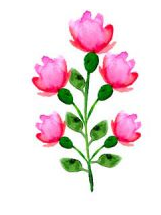 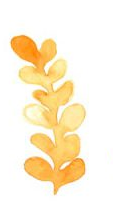 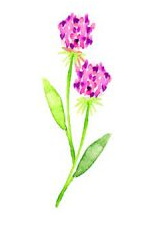 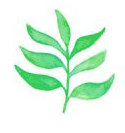 بسم الله الرحمن الرحیم
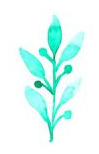 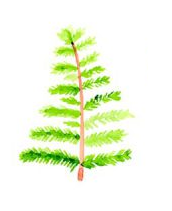 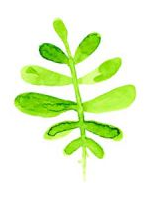 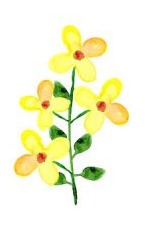 پروژه: دختر قدردان
موضوع: سوره ی قدر
تهیه کننده: رضوانه جهانگیر
سال1404
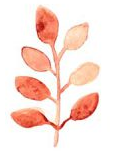 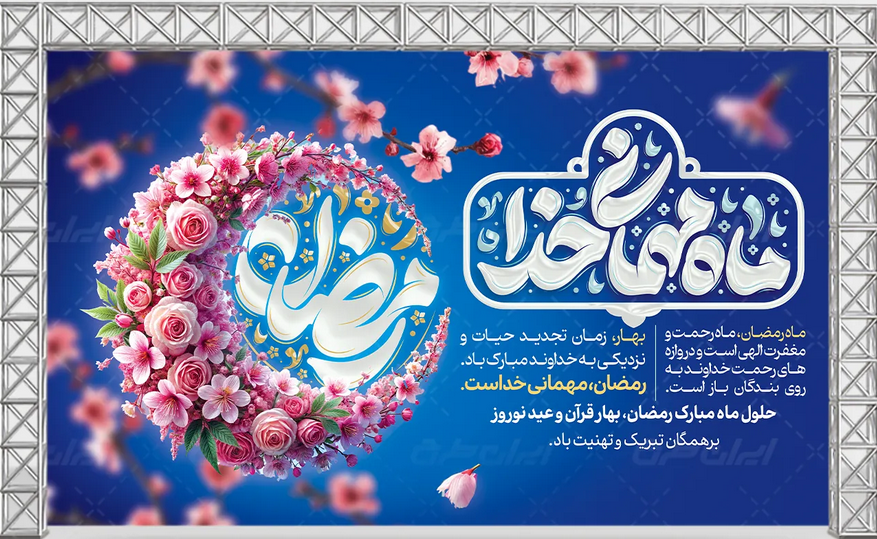 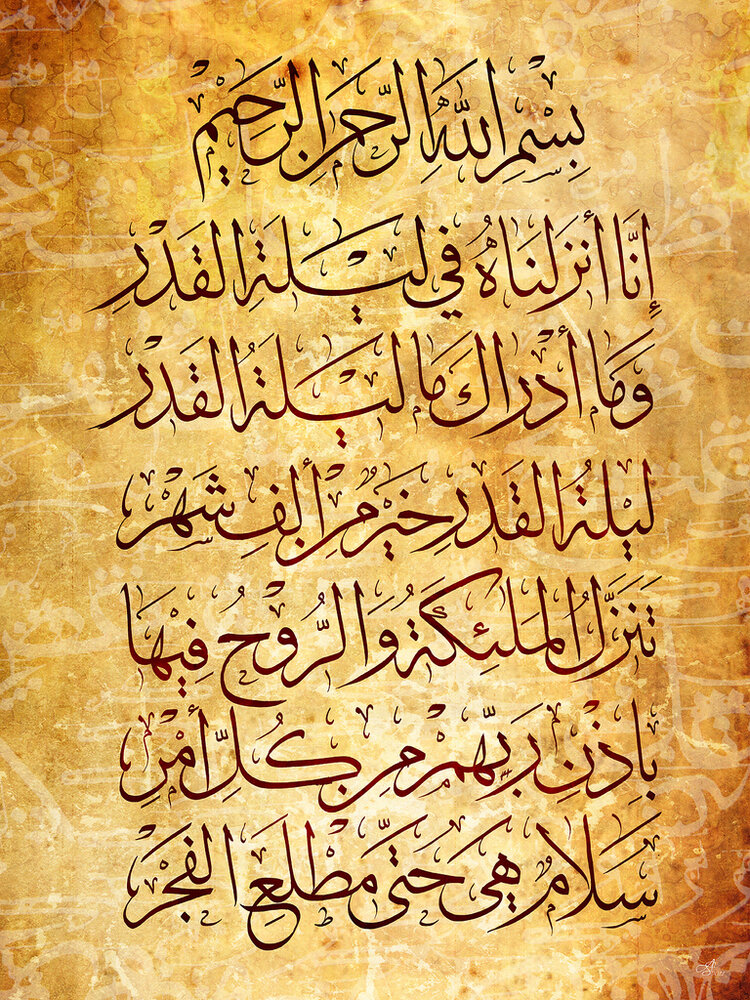 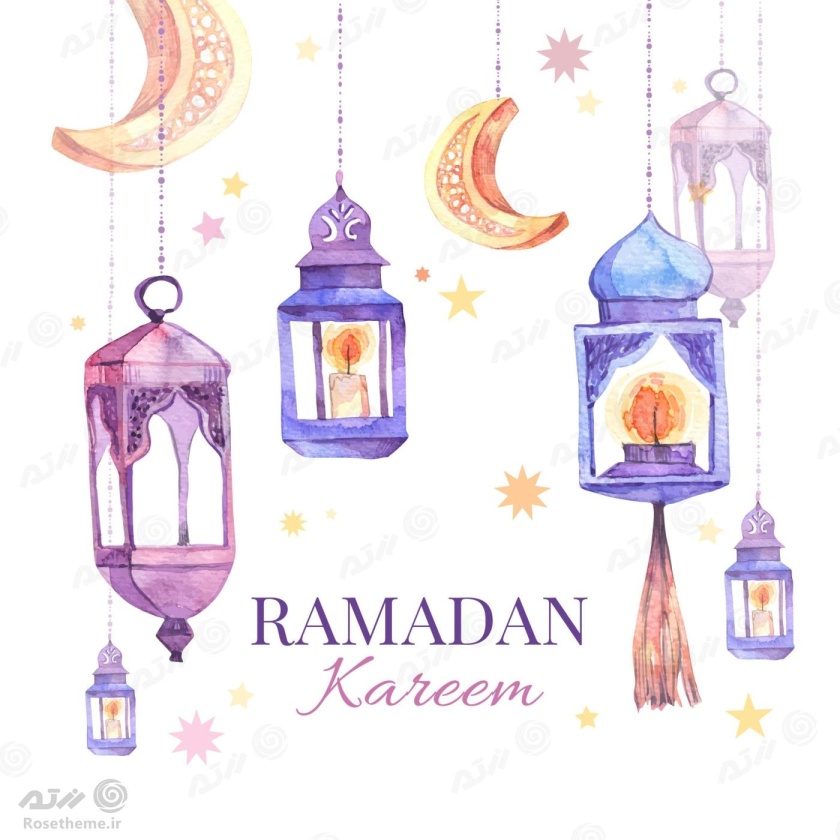 سوال: قدر یعنی چی؟
جواب: قدر یعنی ارزش
شب قدر بهتر از هزار شب است.
سوال: شب قدر چه موقعی است؟
جواب: شب نوزدهم،بیست و یکم و بیست و سوم ماه رمضان
سوال: ما در شب قدر چه کار می کنیم؟
جواب: دعای جوشن کبیر میٍٍ خوانیم که 100ها اسم خداوند است،سوره ی قدر می 
خوانیم، شب تا صبح بیدار می مانیم و با خدا درد و دل می کنیم.
شب قدر شبی است که قرآن به پیامبر نازل شده.
شب قدر موقعیتی است که می توانی کلی ثواب ببری.
 یک آیه ثوابش چند برابر می شود.
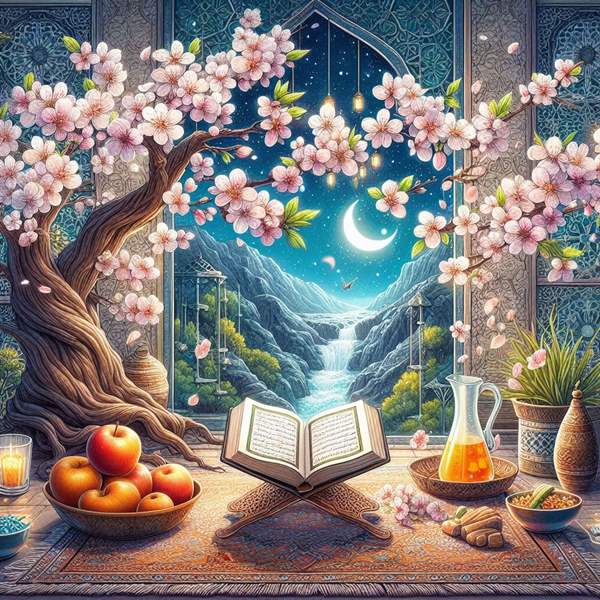 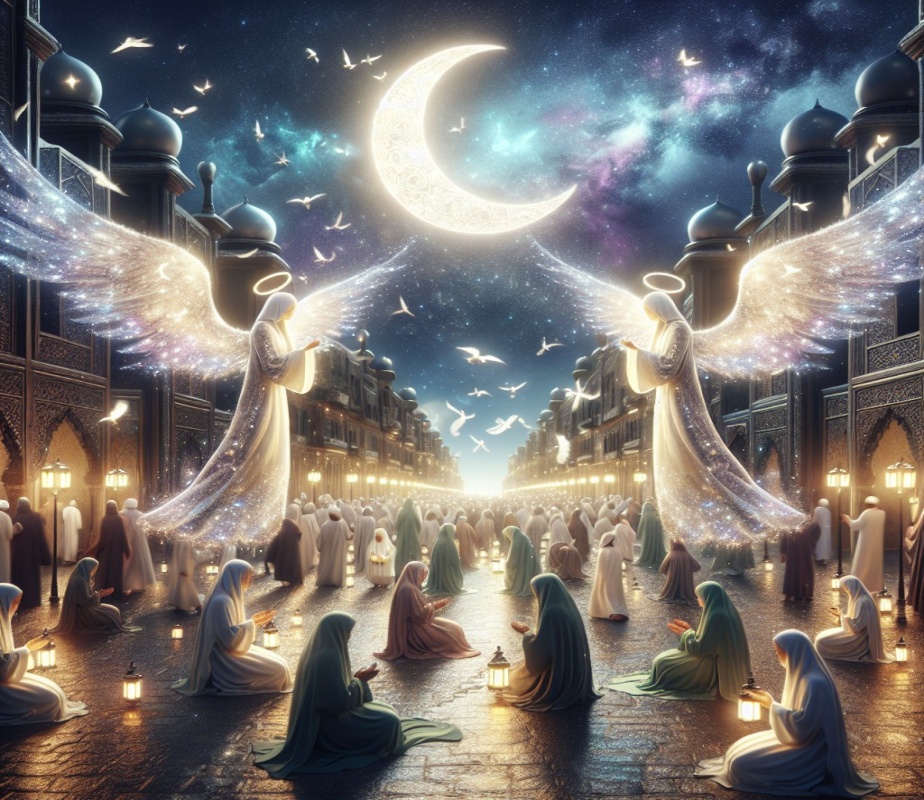 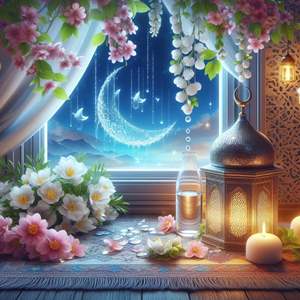 هر چیزی یا هر کسی ارزش خودش را پیش ما دارد.
مثل: چسب با مداد ارزش متفاوتی دارد.
مثال: ارزش مادر و پدر با دوستمان فرق می کند. 
اما زمان و مکان هم ارزش خودش را دارد.
مثلا: زمان درس خواندن را داری اما درس نمی خوانی و بعد امتحان داری دیگر وقت درس 
خواندن را نداری.
مثل: مکان شهربازی با مکان مدرسه متفاوت است.
پس هر چیزی،هرکسی،هر زمانی و هر مکانی ارزش خودش را دارد.
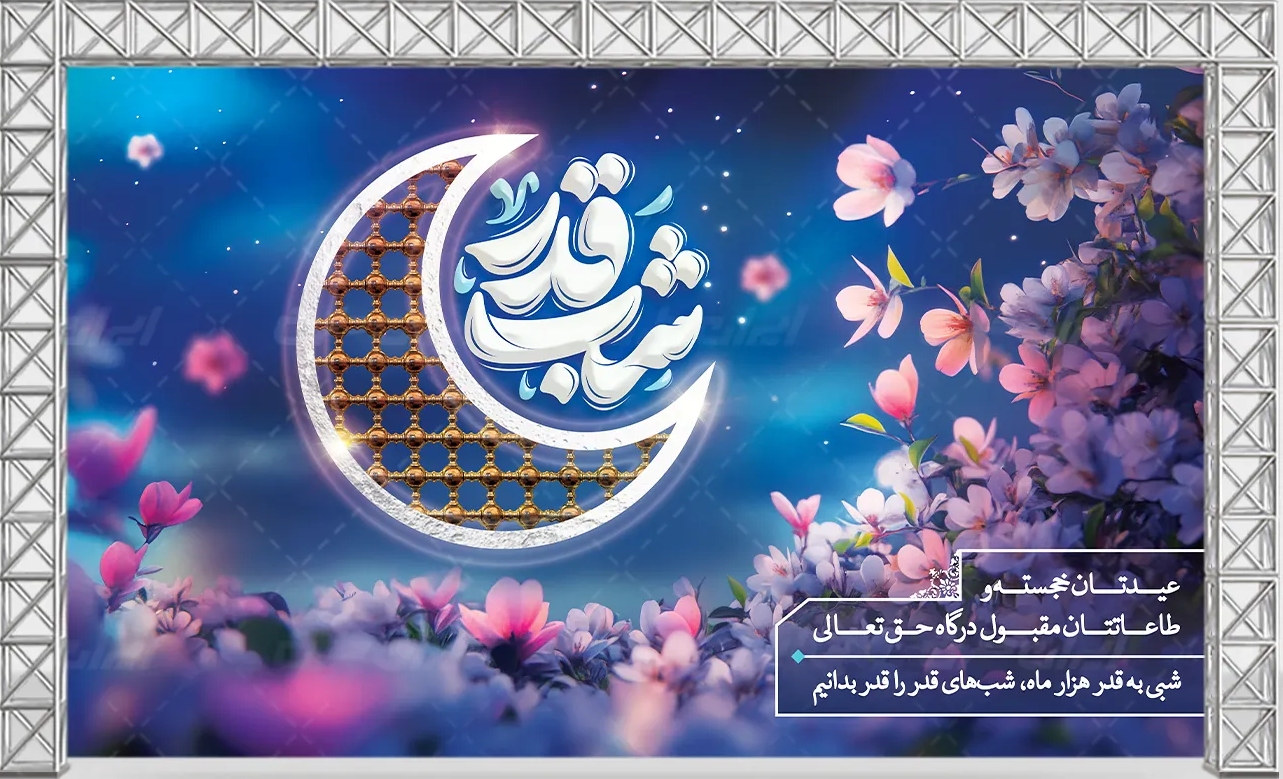 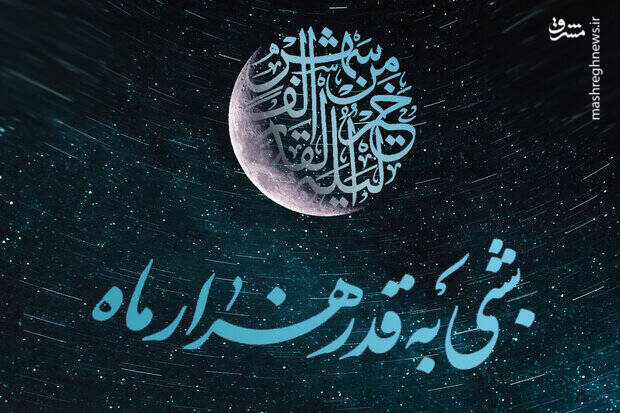 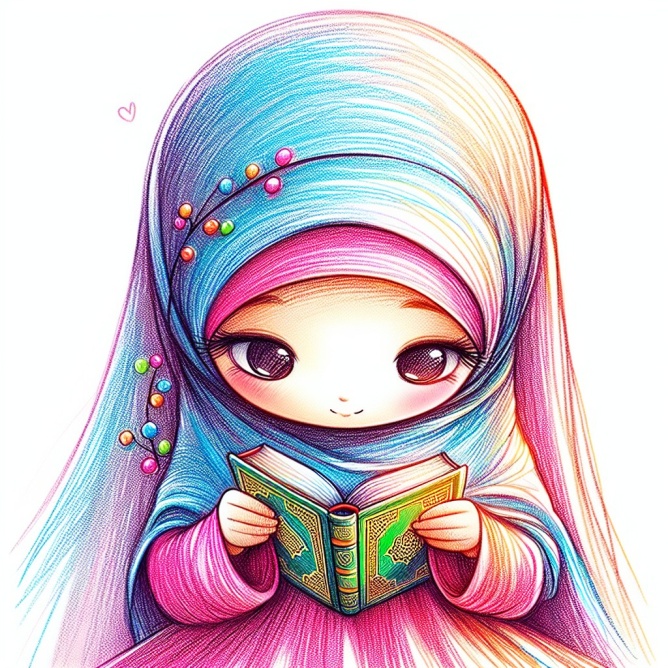 پایان
با تشکر از توجه شما
رمضان سال 1446 قمری
منابع:حرف های خانم مختاری